Career Development Services for Clients Who Are Justice-Involved
Chapter 12
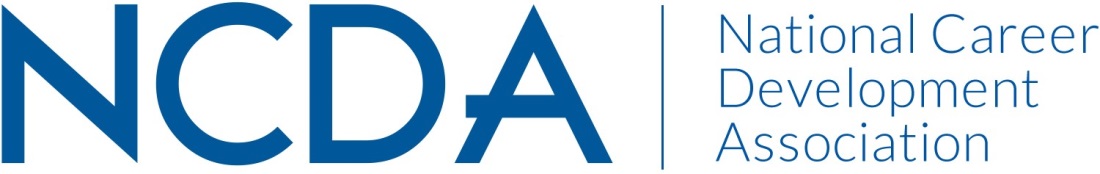 Learning Objectives
Understanding the Corrections System
Overview of Corrections Programs
Potential Barriers to Employment
Key Service Delivery StrategiesWhen Delivering Career Services
Key Partnerships for Successful Re-Entry
Preparing Clients for Work
Restrictions and Requirements for Certain Job Types
Available Record Modifications
Role of Retention in Service Delivery
Strengthening Employer Relationships